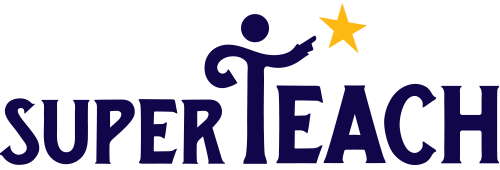 Drag de carte!
Prof. Bărbosu-Ene Cristina Daniela
Școala Gimnazială ,, Principele Șerban Ghica și Principesa Aristița Ghica” Sihlea, Vrancea
Facilitator MDE
,,Quo vadis?”
„Dacă ar fi să acționez din dragoste față de el?”
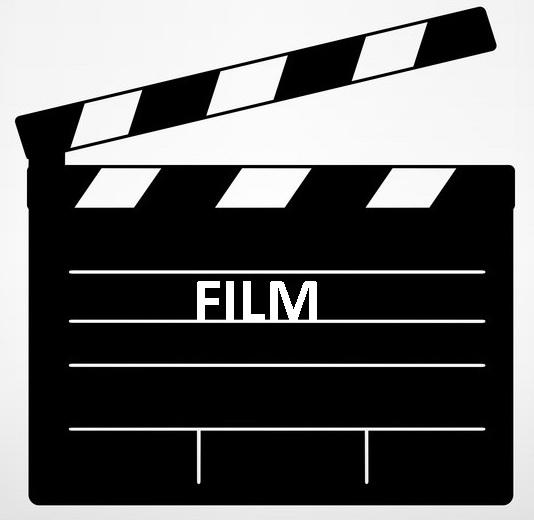 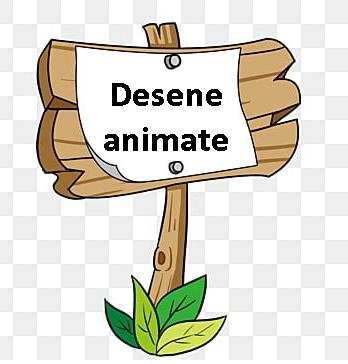 https://www.youtube.com/watch?v=CXDaxh96hKg
Care sunt piedicile pe care le întâmpină Matilda?
dezinteresul părinților
cele 10 străzi distanță până la bibliotecă
aglomerația orașului
traficul
Cine, Ce o ajută pe Matilda să continuie aventura în lumea cărților?
curiozitatea
bibilotecara disponibilă
farmecul cărților
spațiul generos al bibliotecii
Care sunt etichetele pe care ceilalți le pun, privind-o pe Frumoasa?
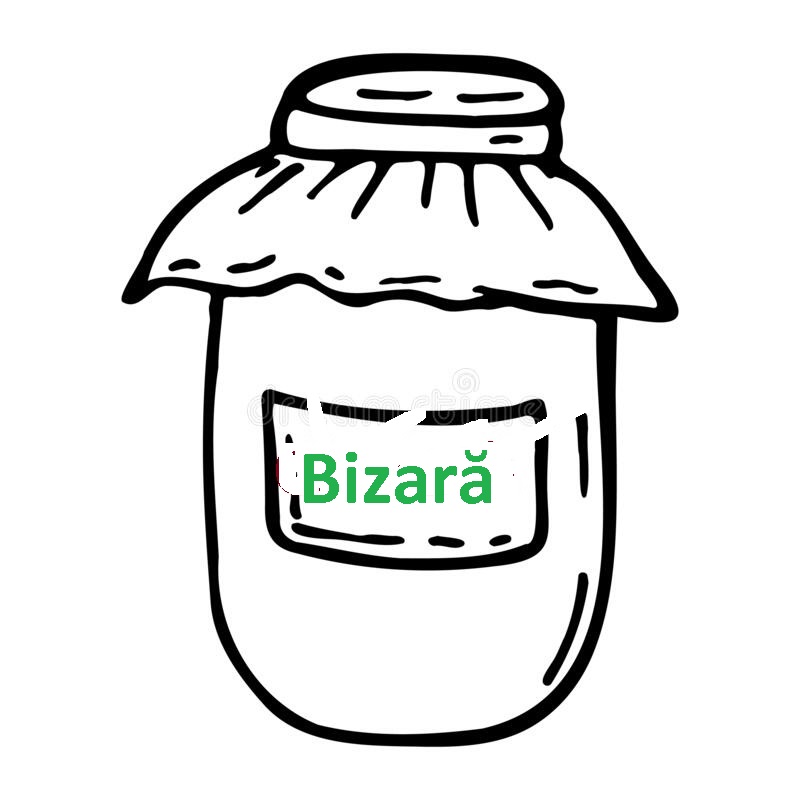 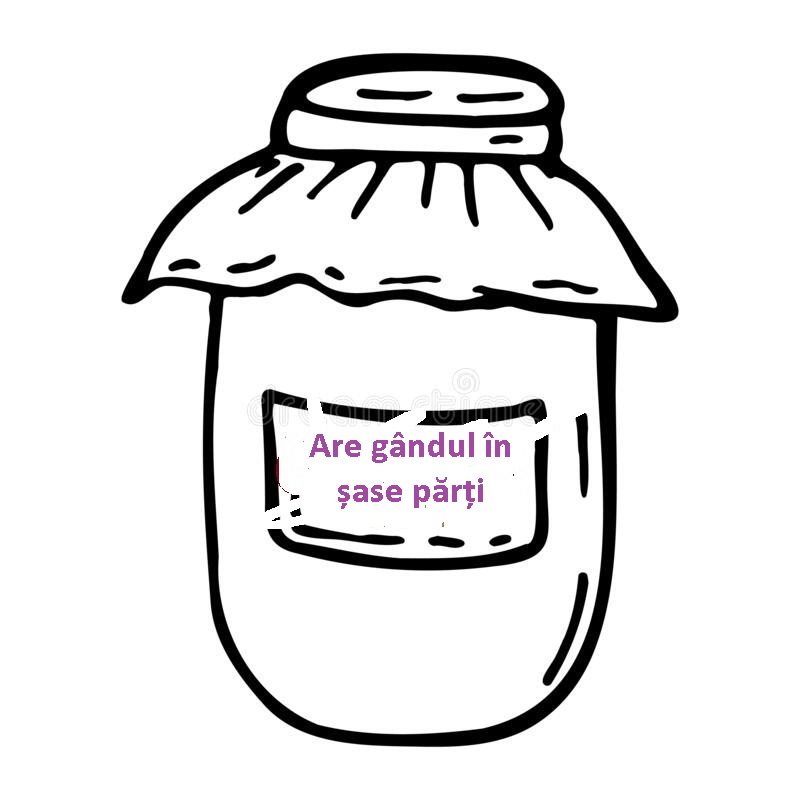 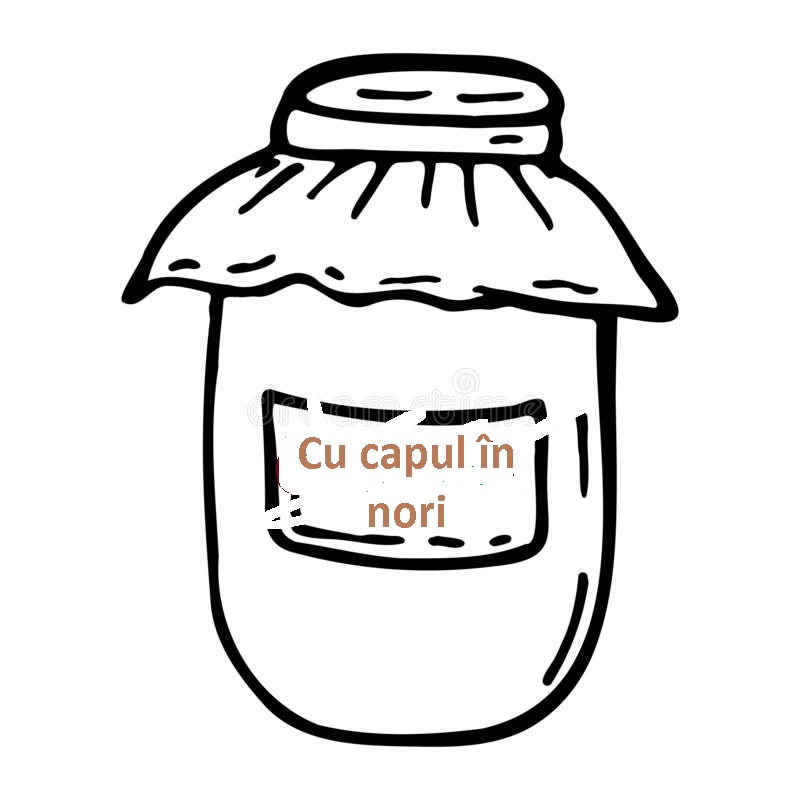 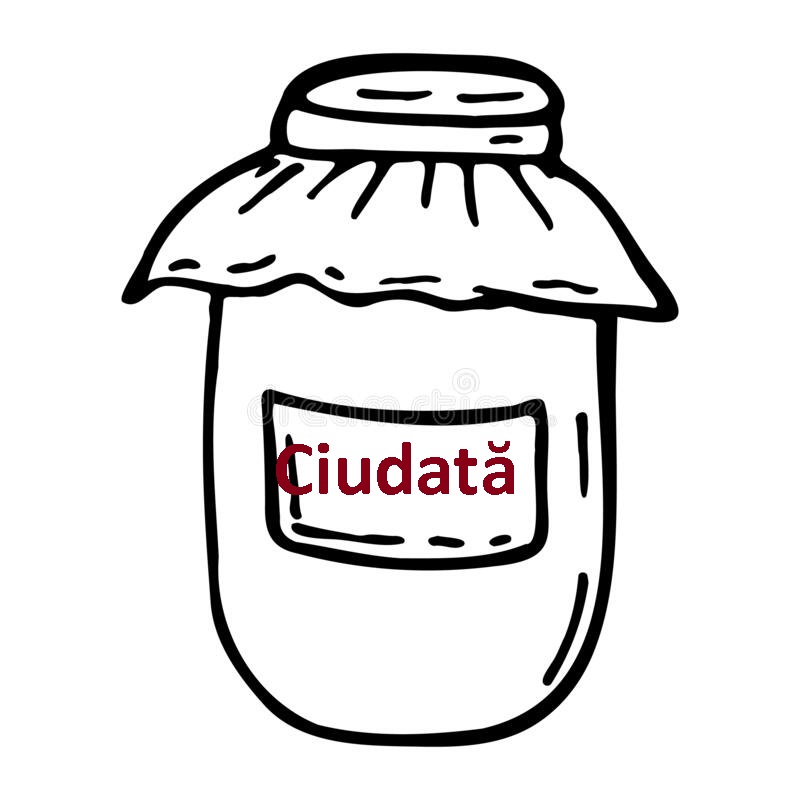 Care sunt barierele pe care le are de depășit Frumoasa în lumea satului?
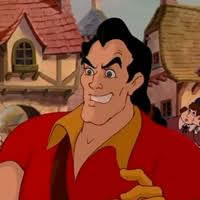 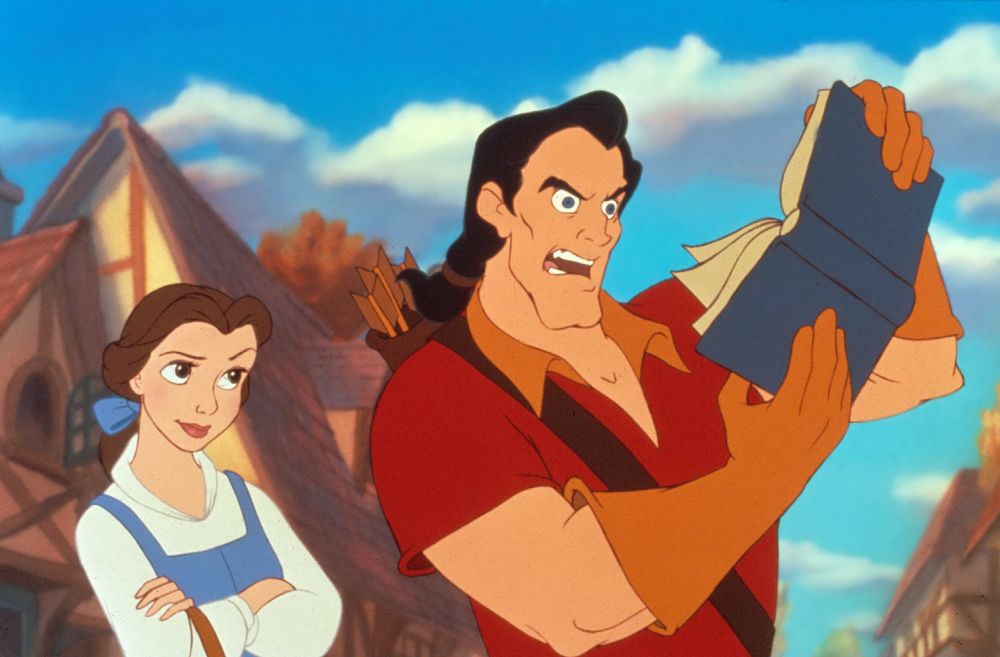 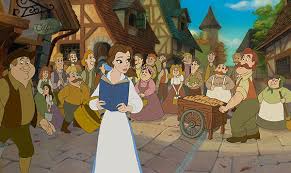 Care sunt barierele pe care le au de depășit elevii?
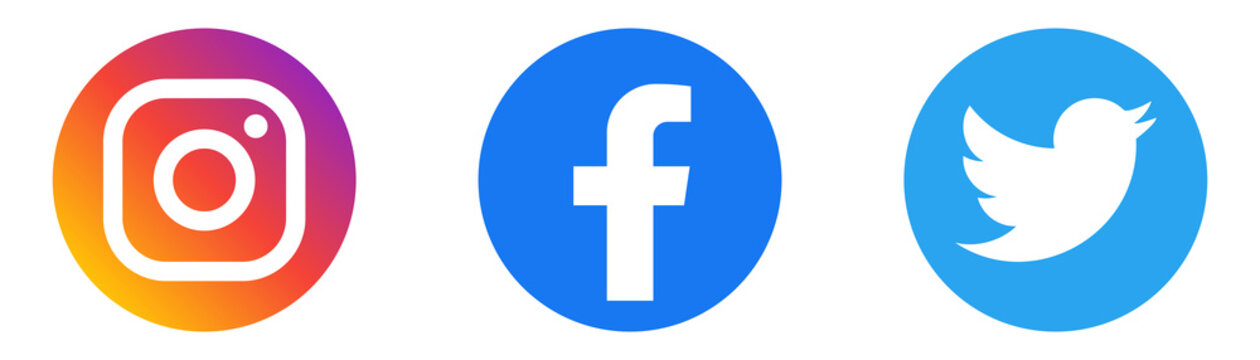 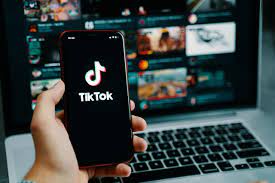 Cine poate să îi susțină, încurajeze pe elevi să pășească pe acest drum, apoi să continuie?
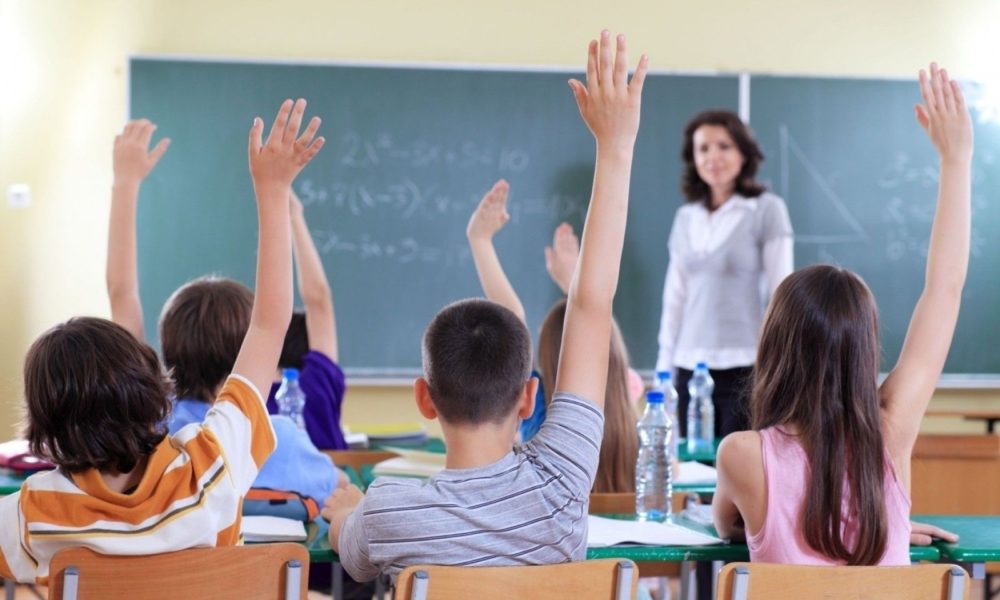 Kit de navigat prin lumea cărților
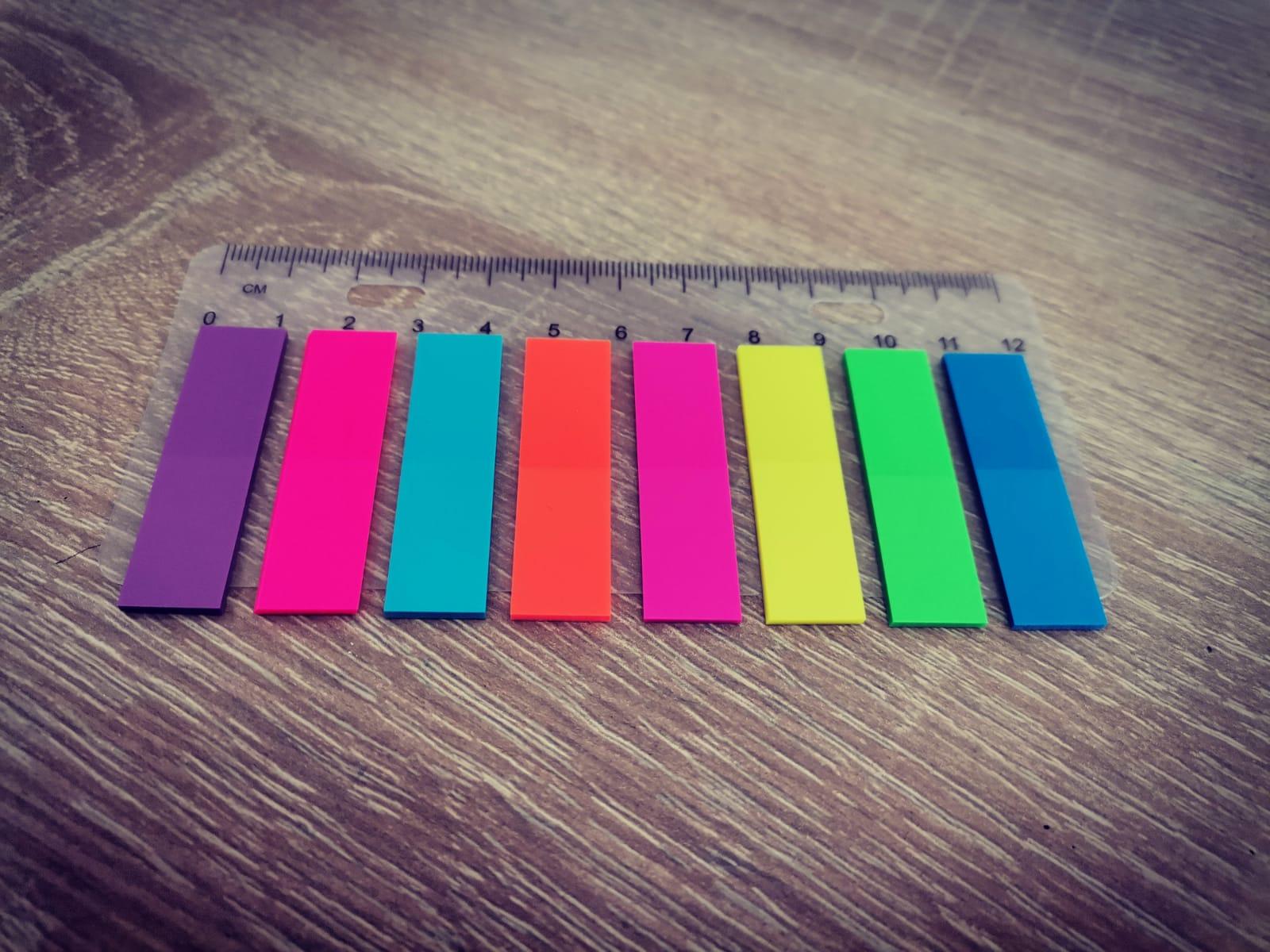 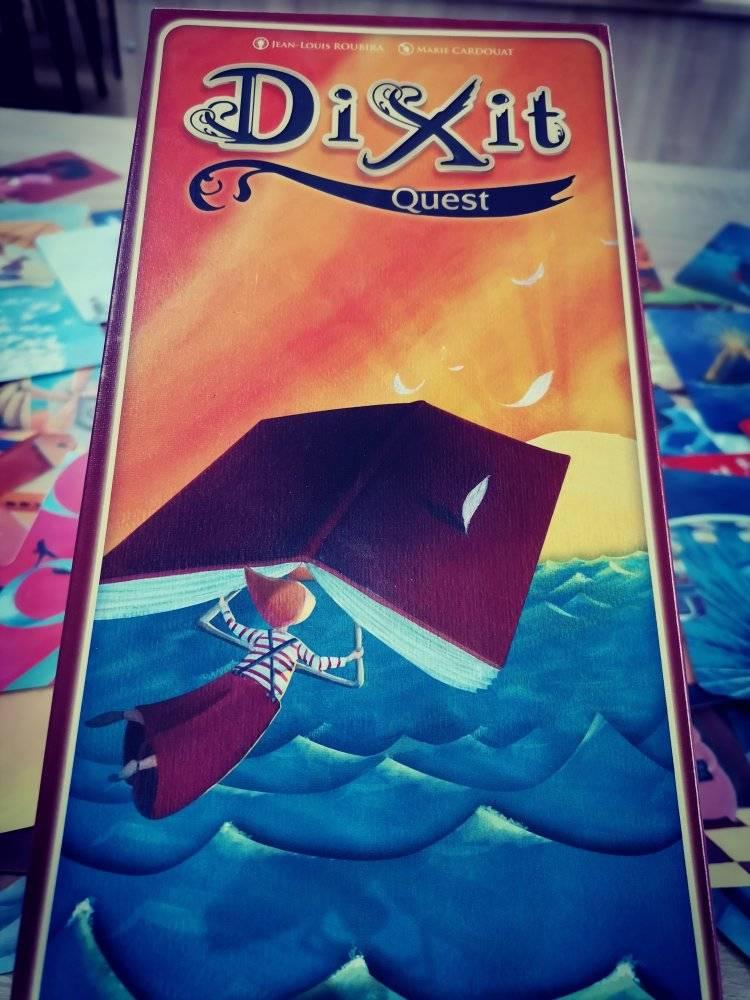 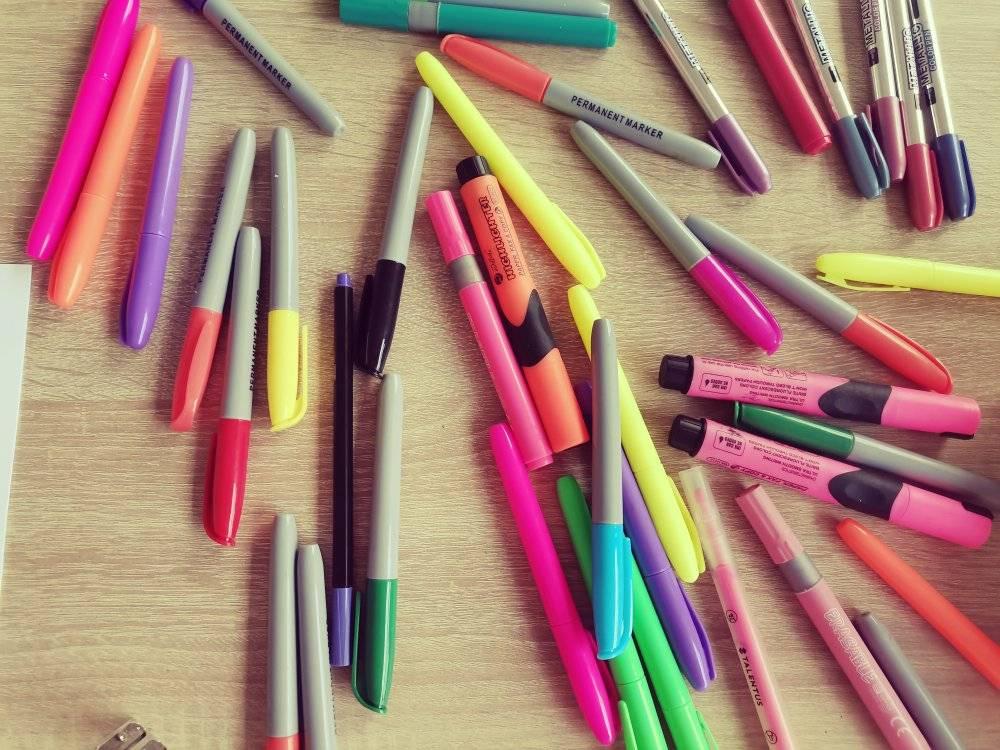 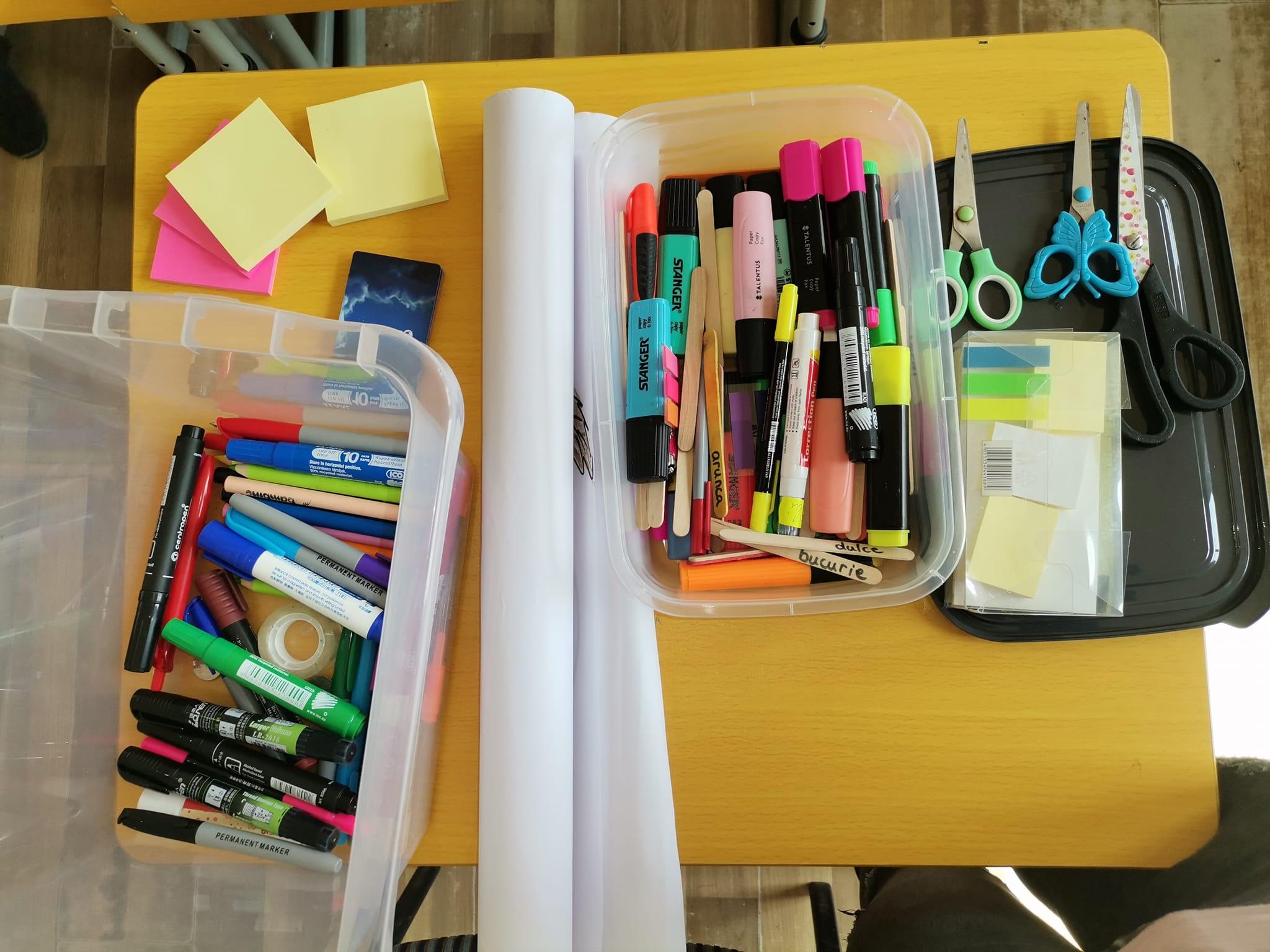 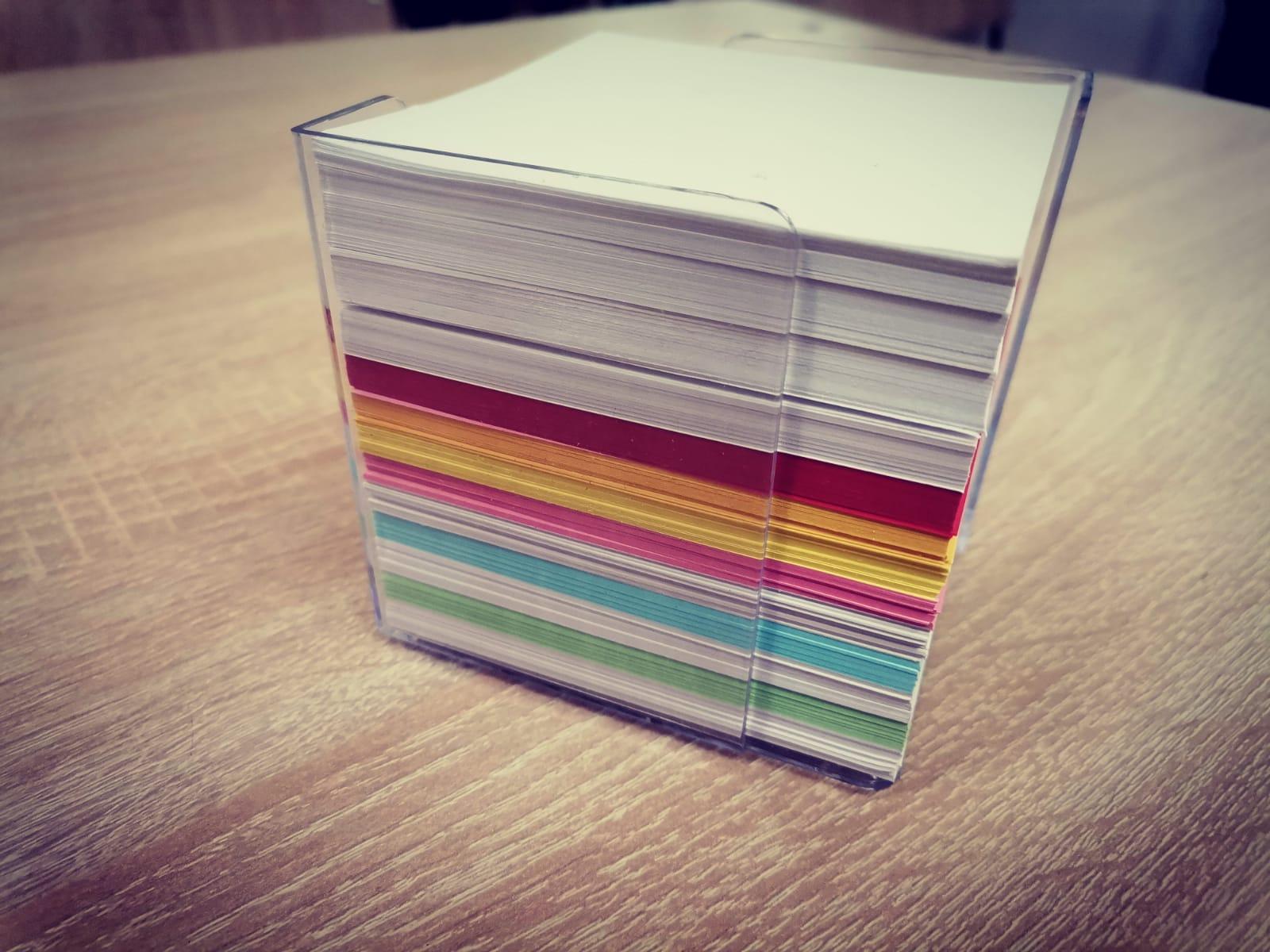 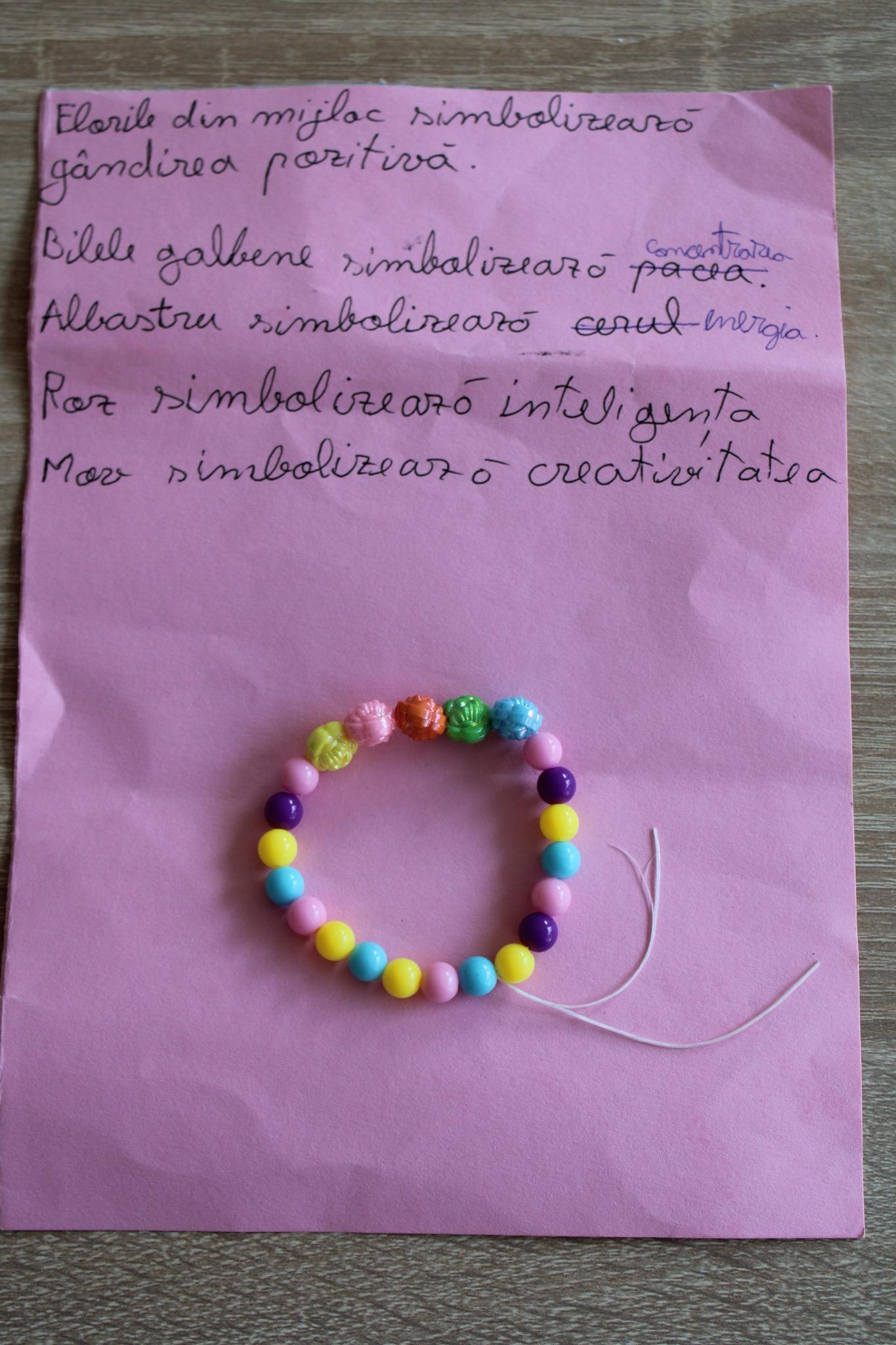 Minunea
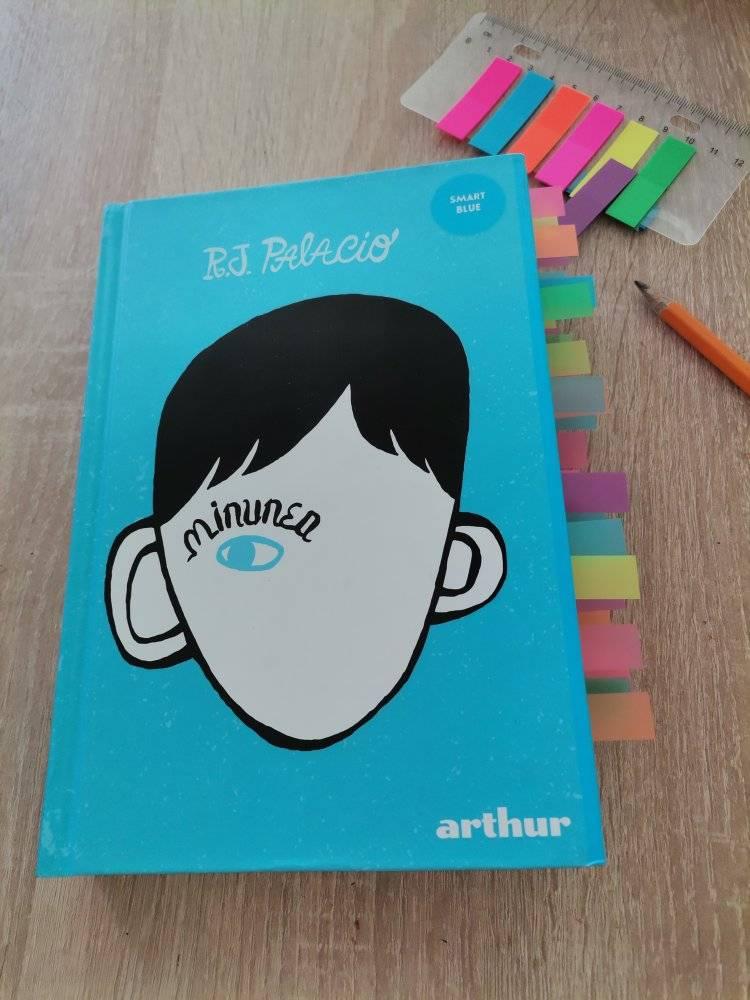 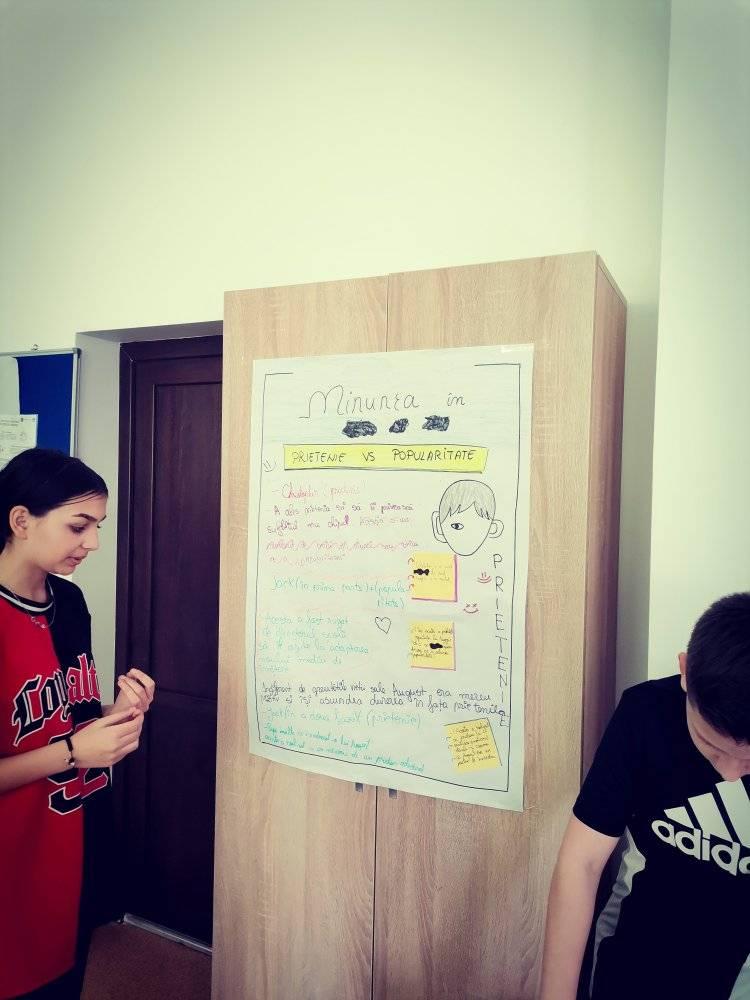 Lucru în grupe
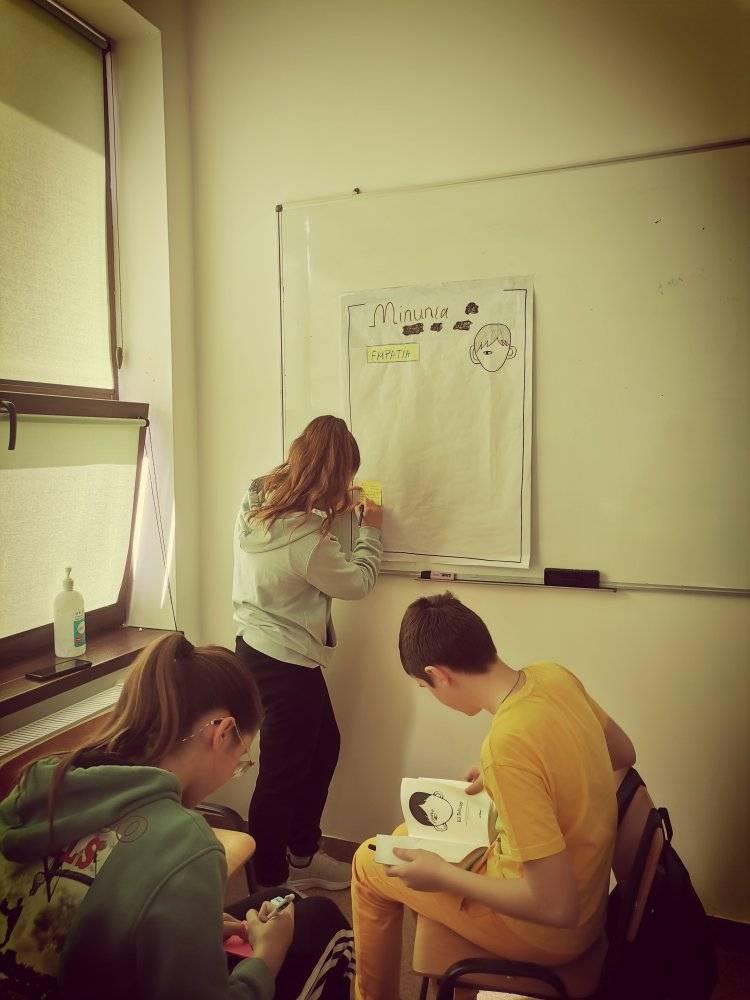 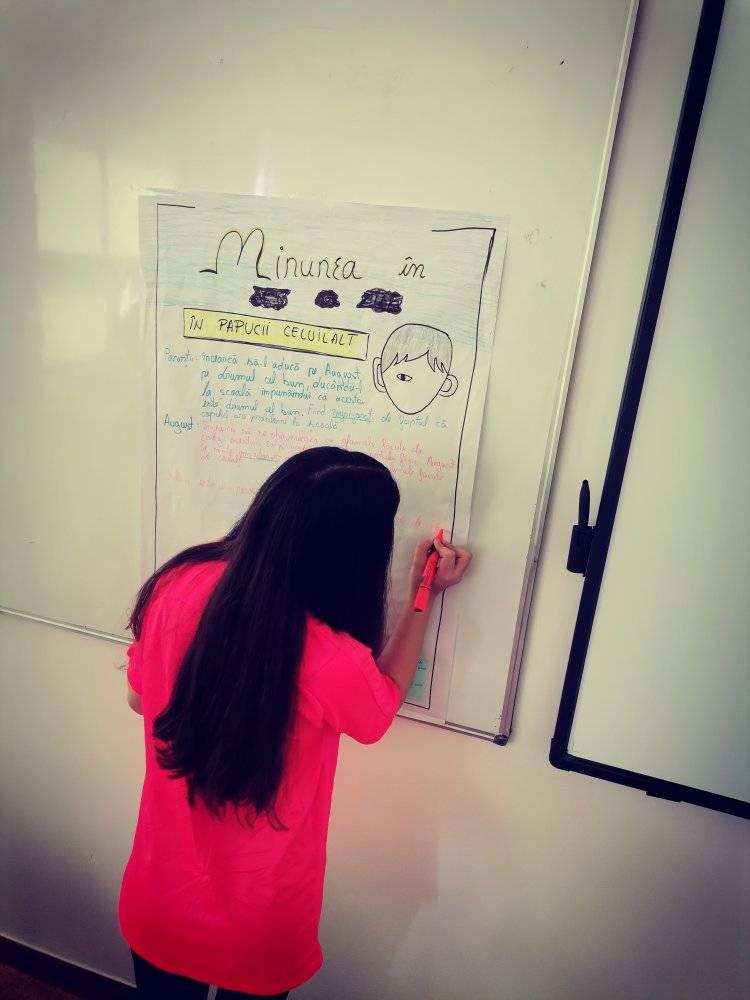 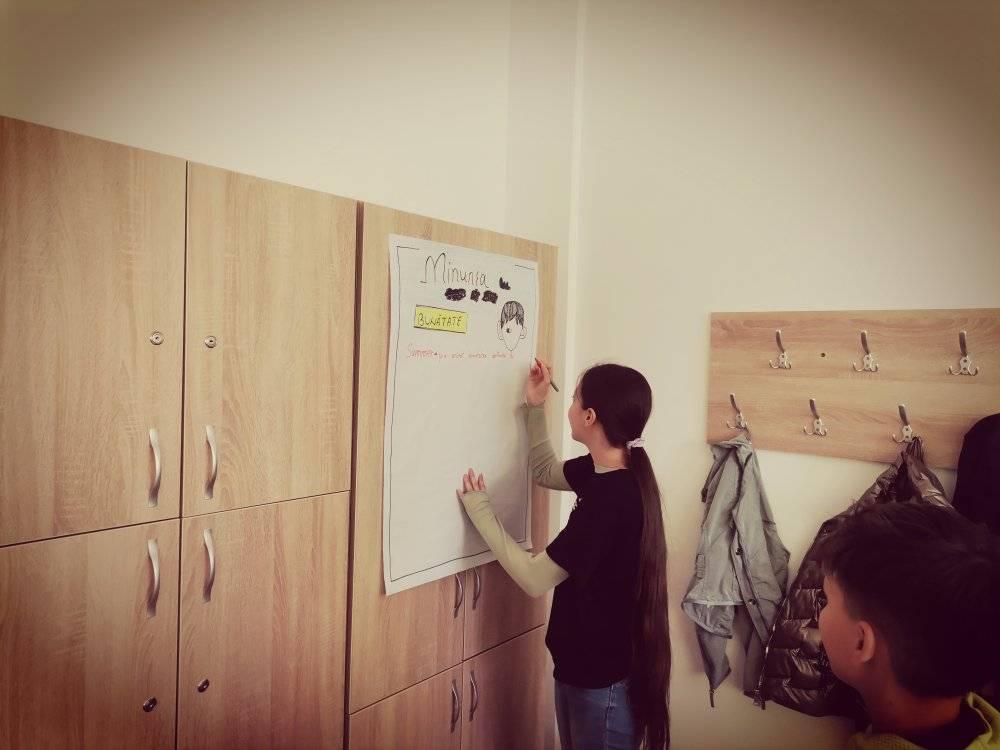 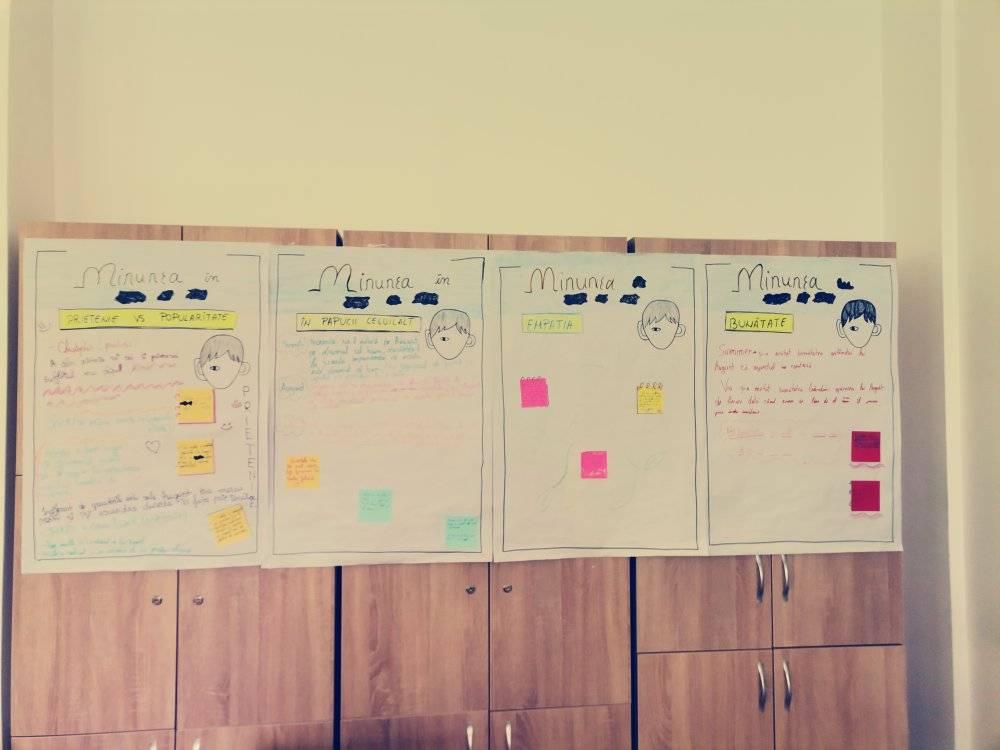 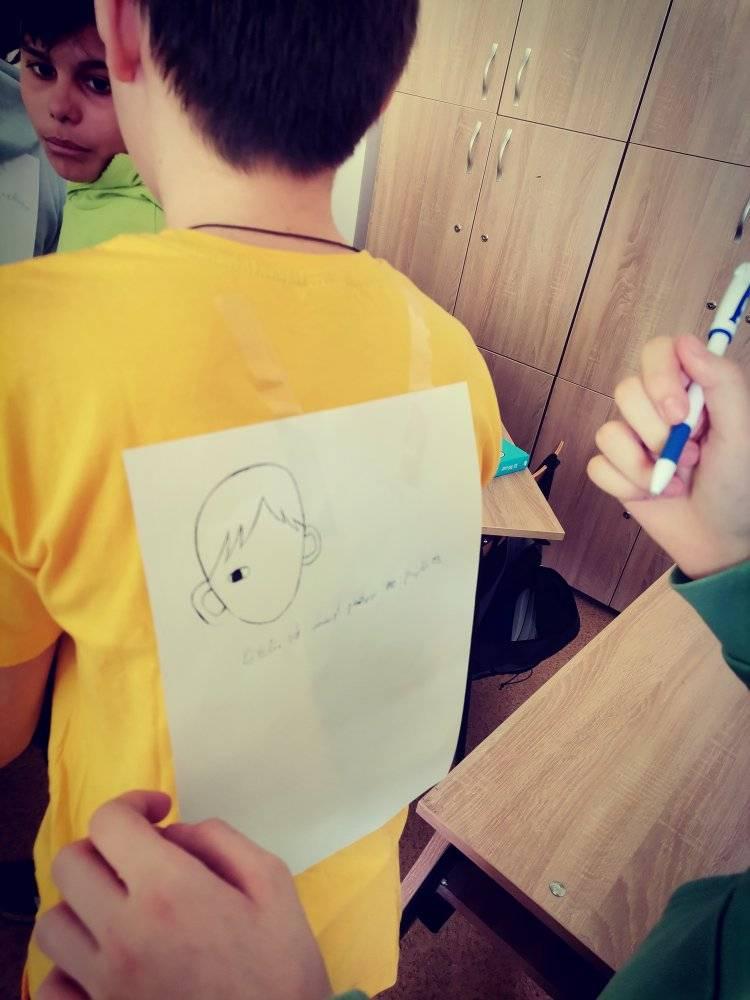 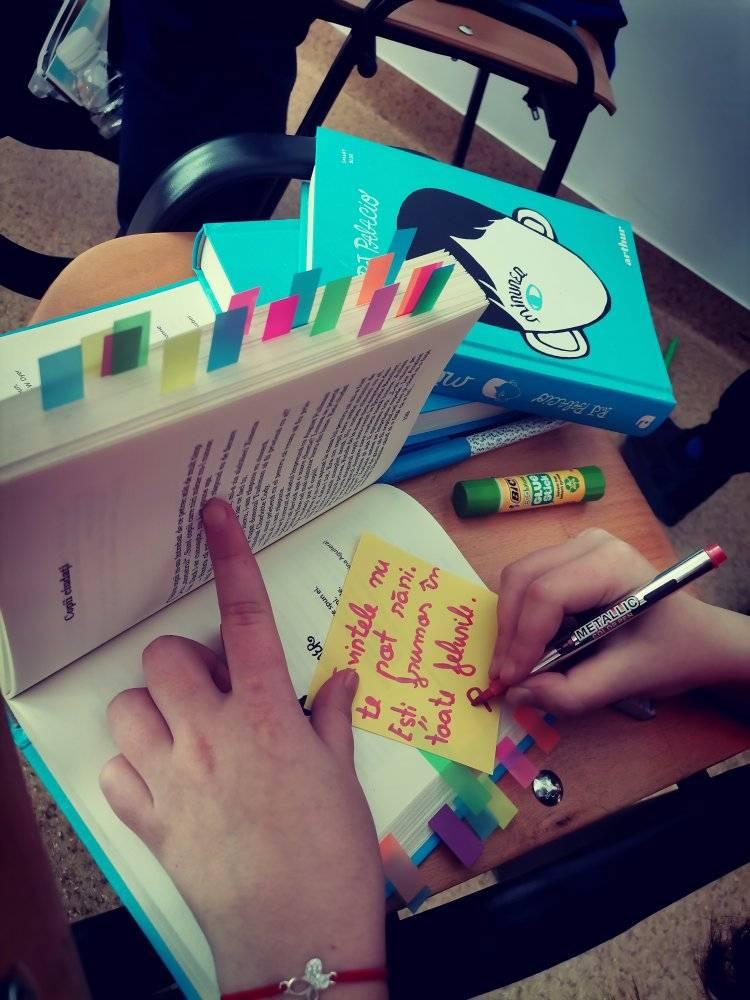 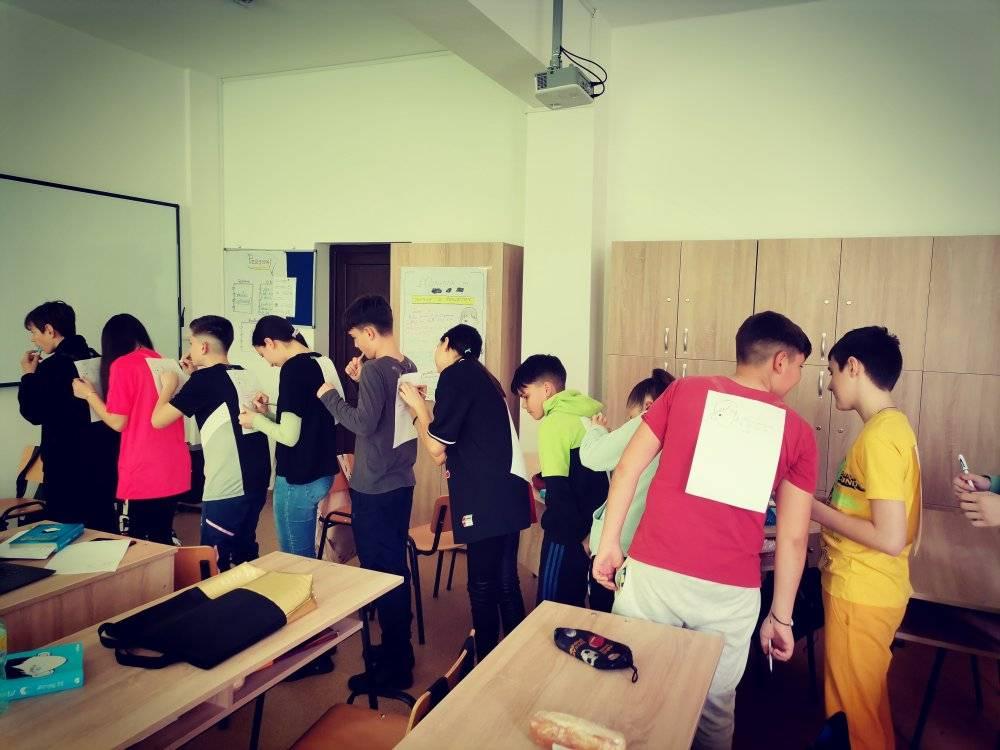 Farul de la capătul lumii
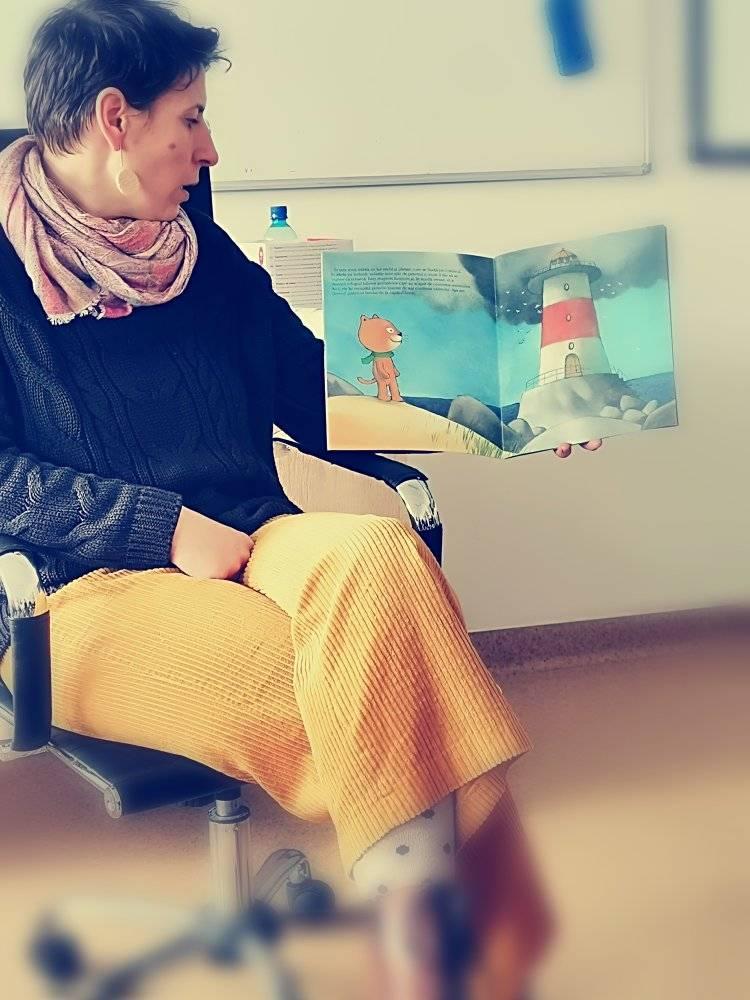 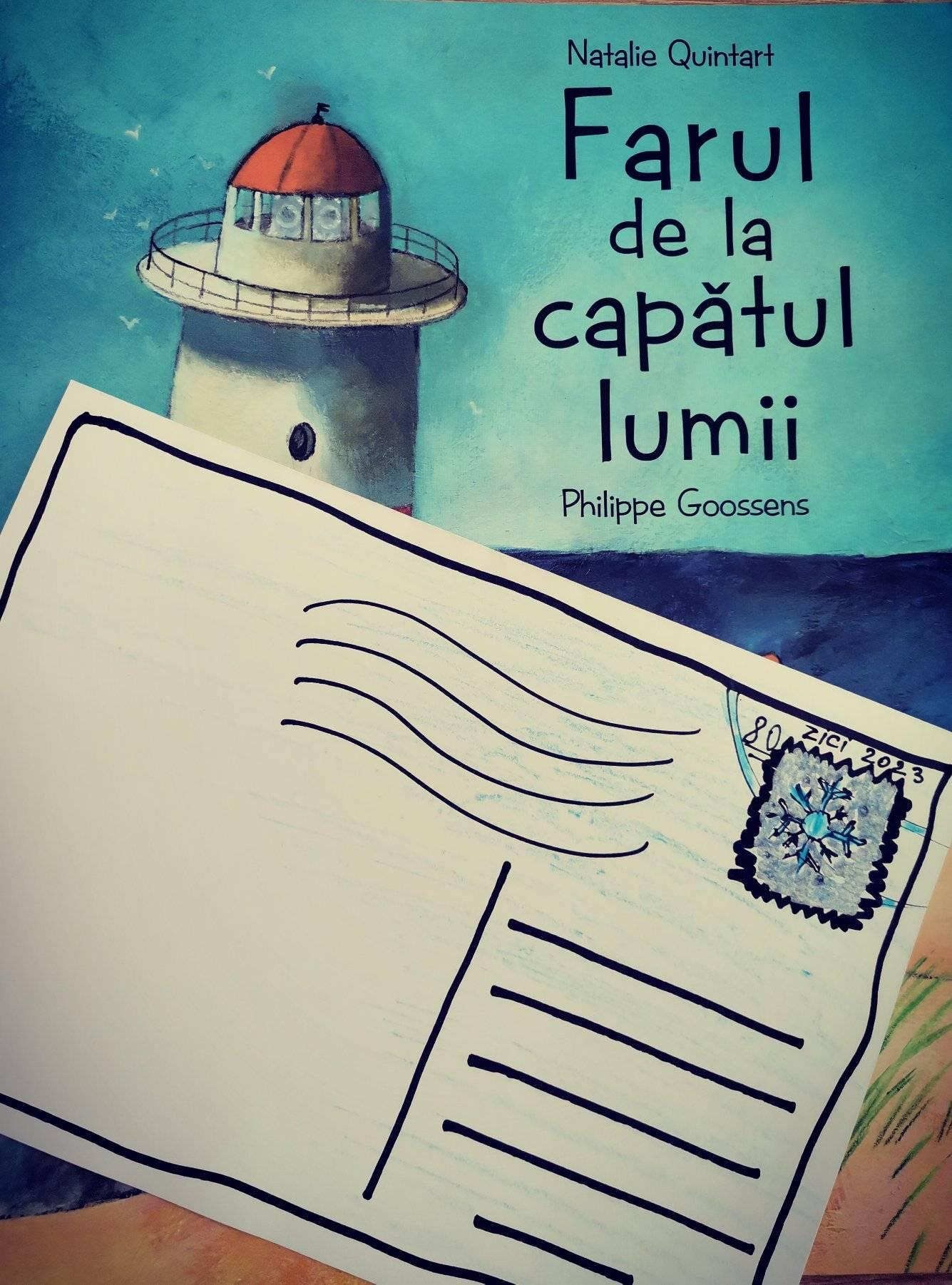 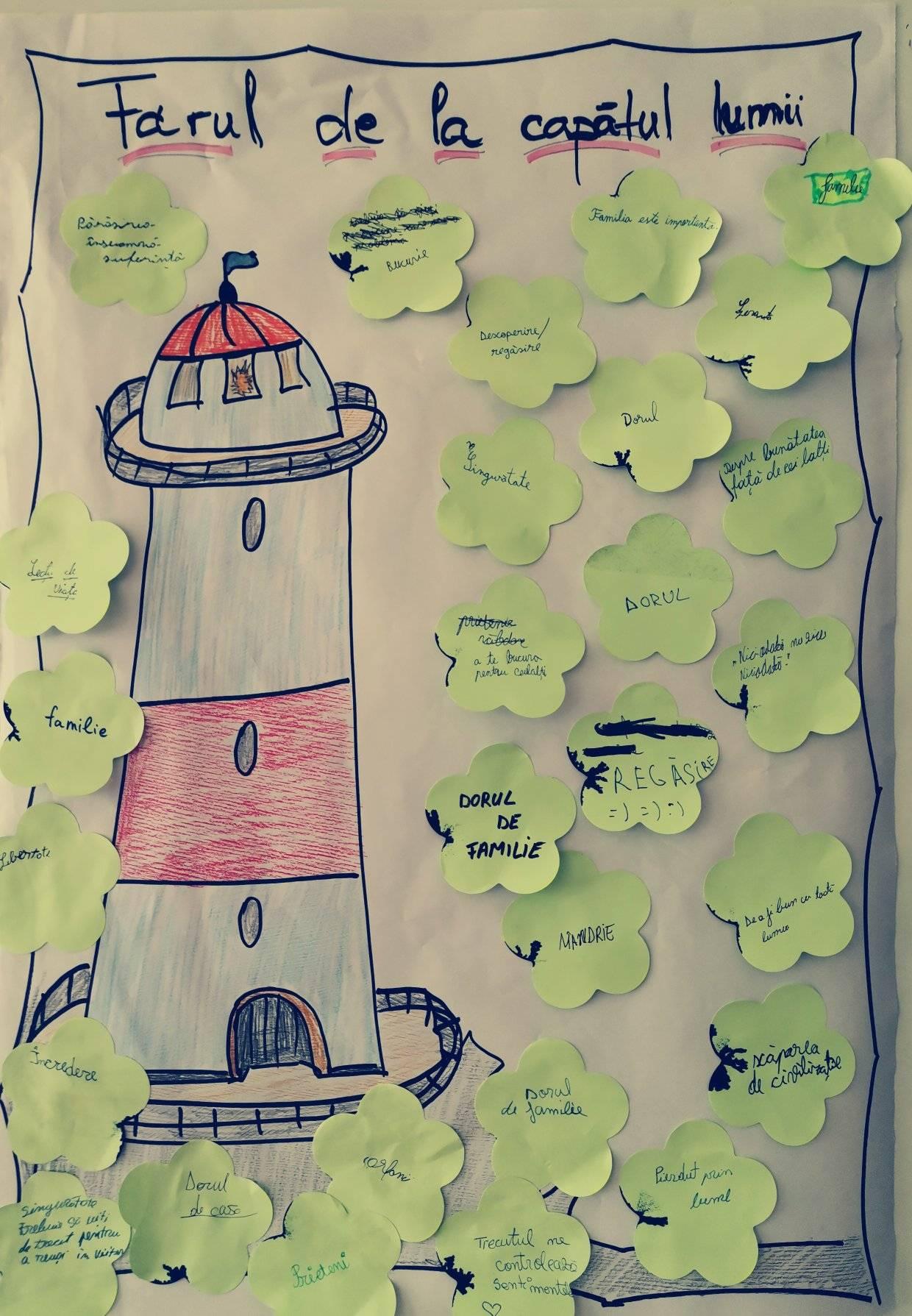 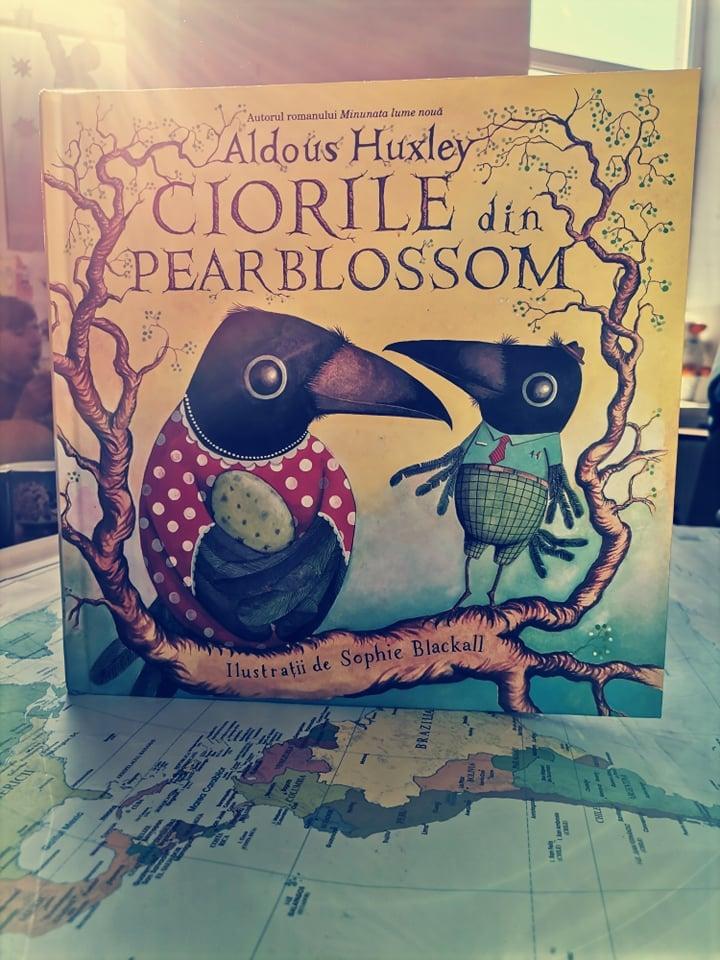 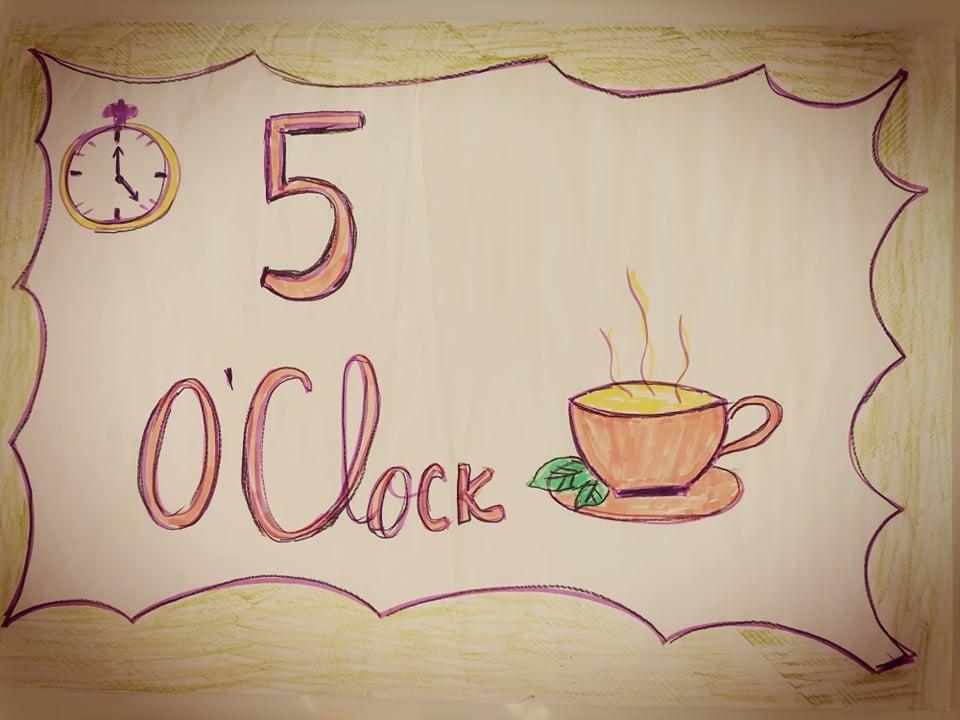 Ciorile din 
PEARBLOSSOM
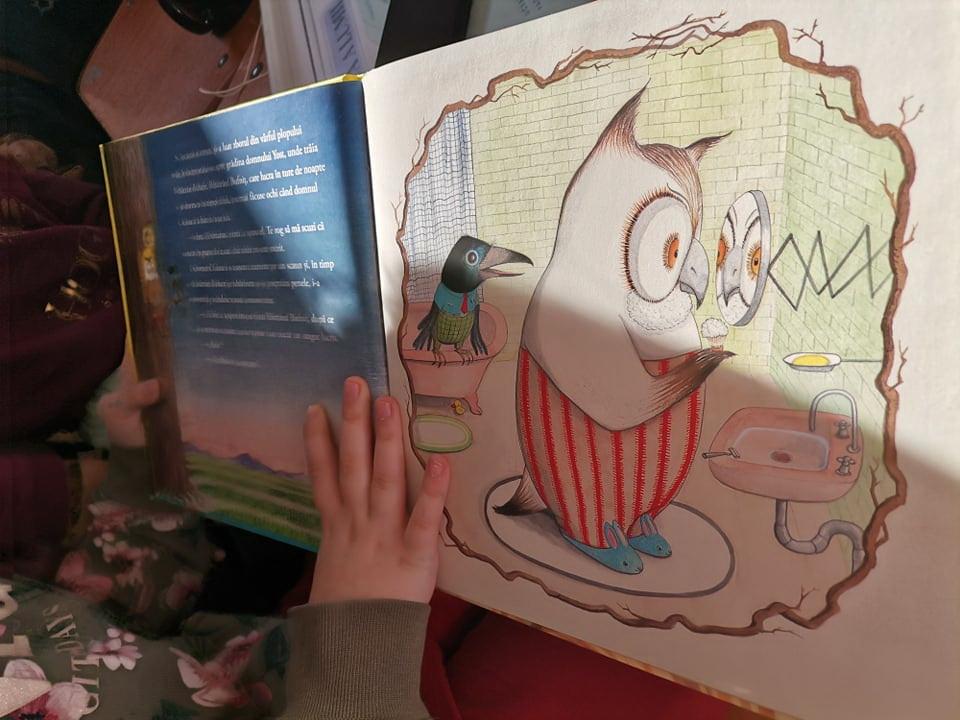 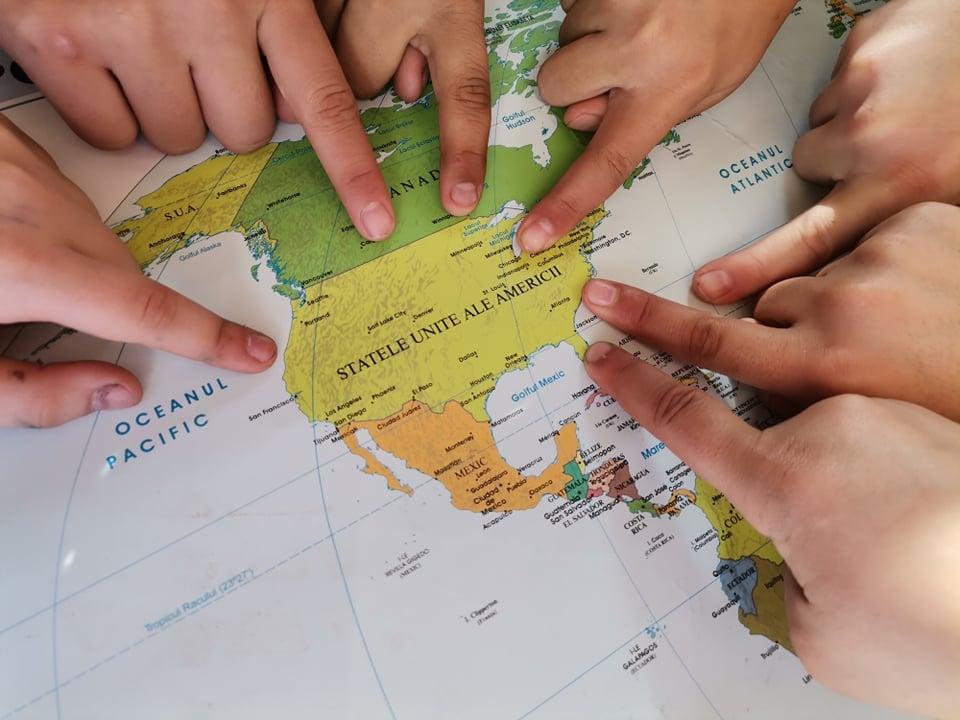 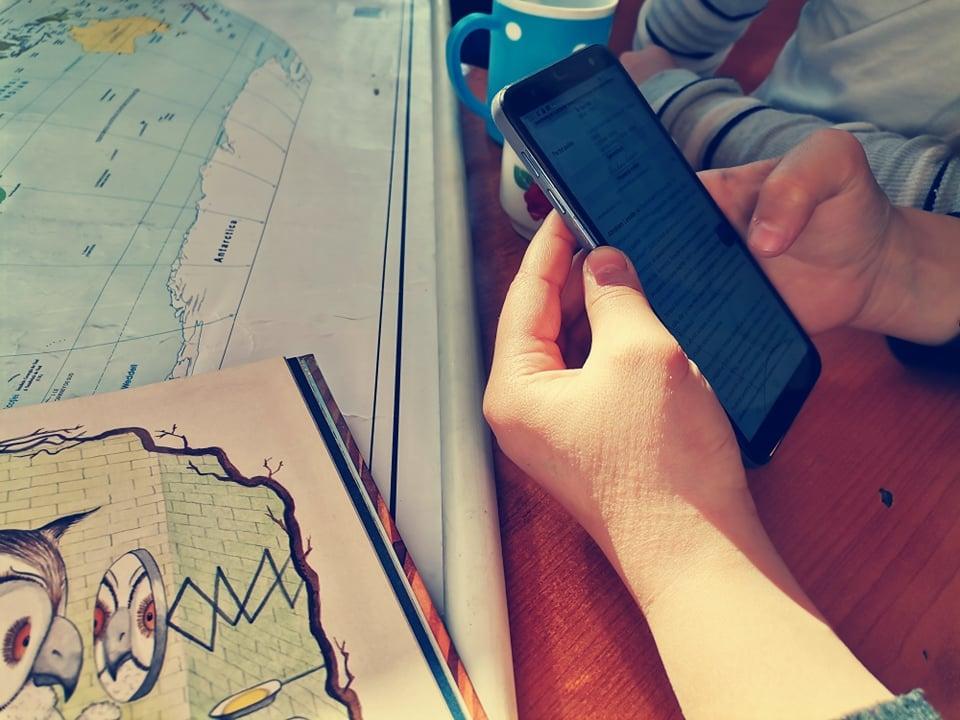 Cartea cu APOLODOR
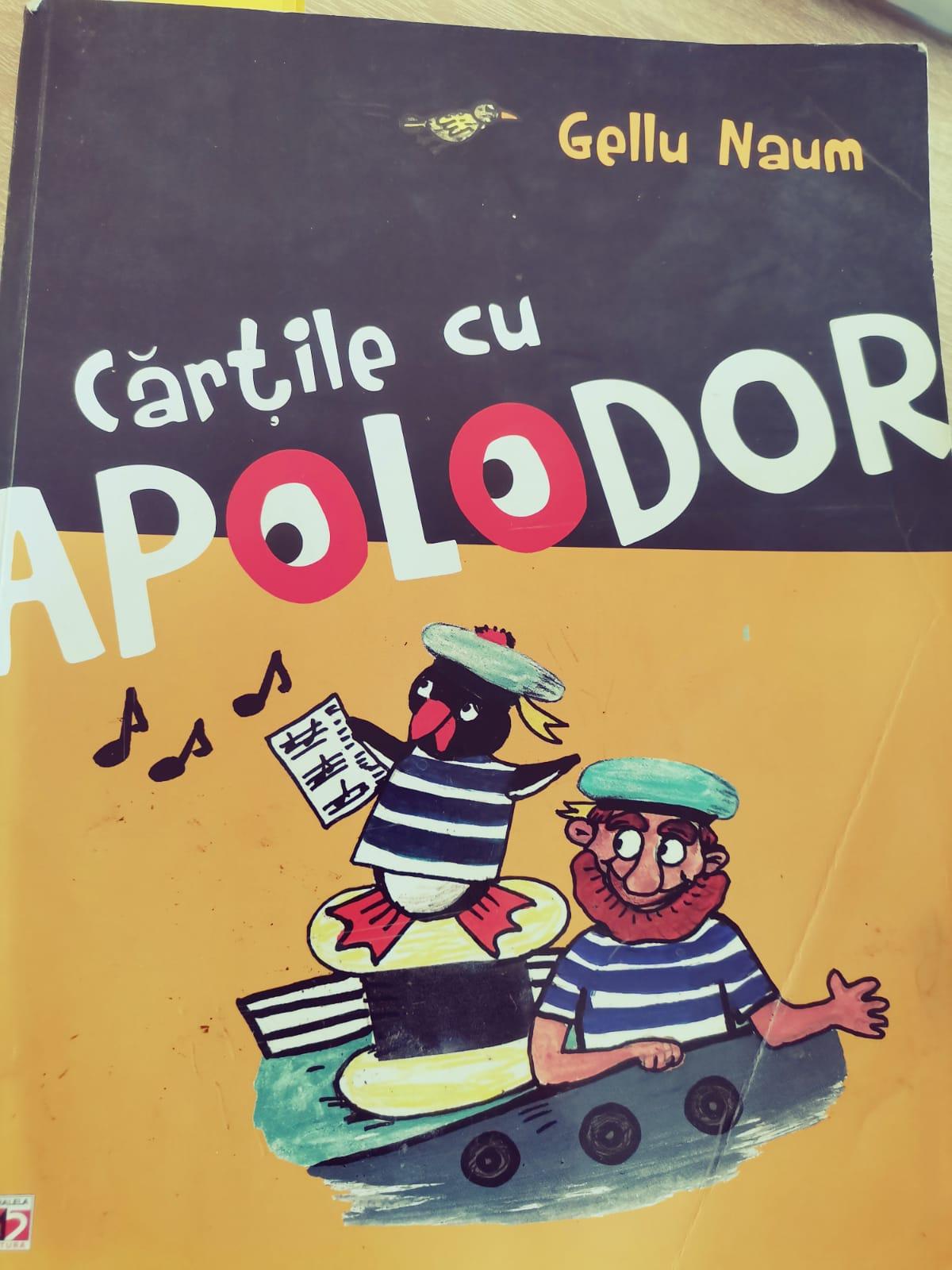 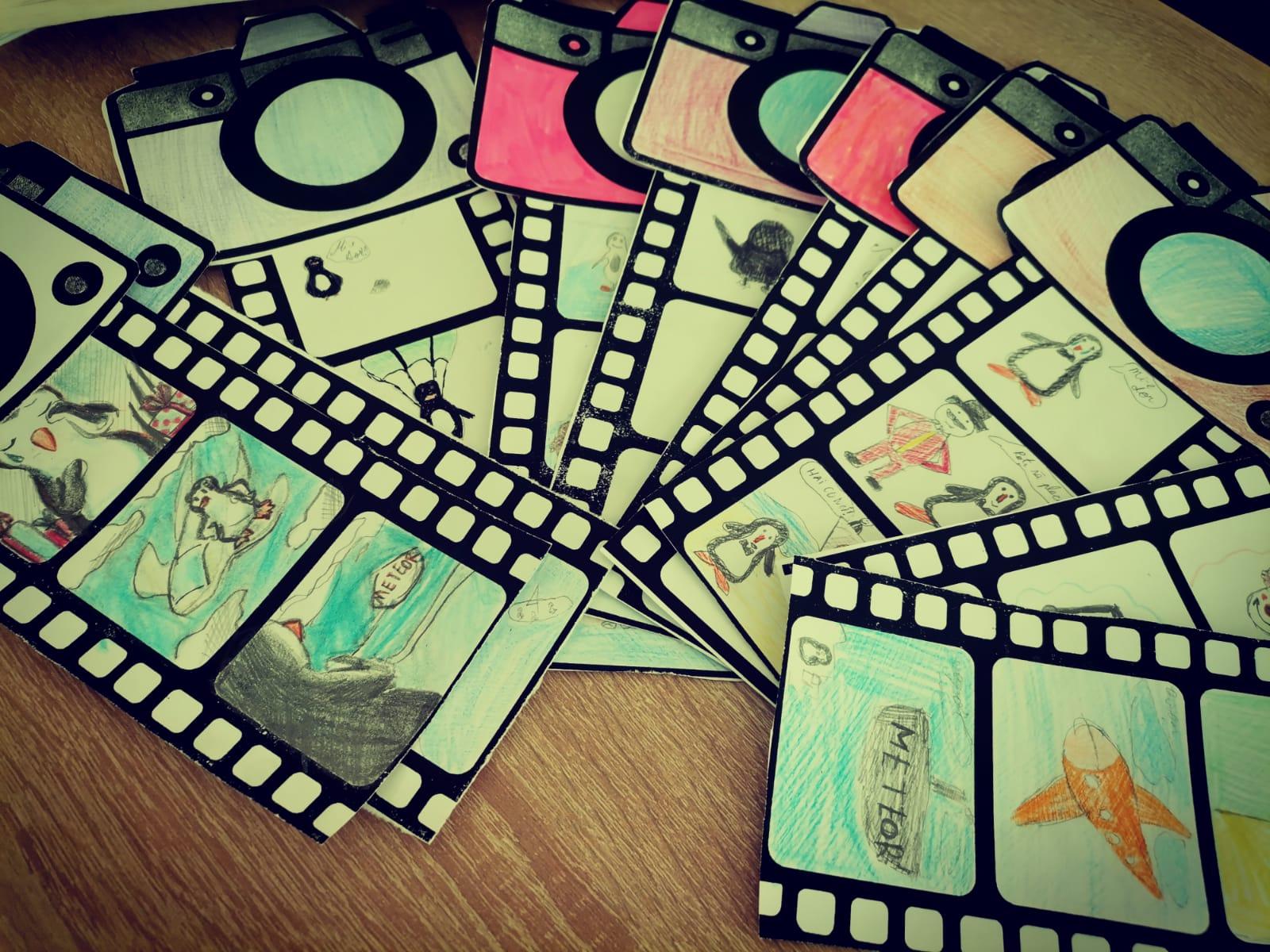 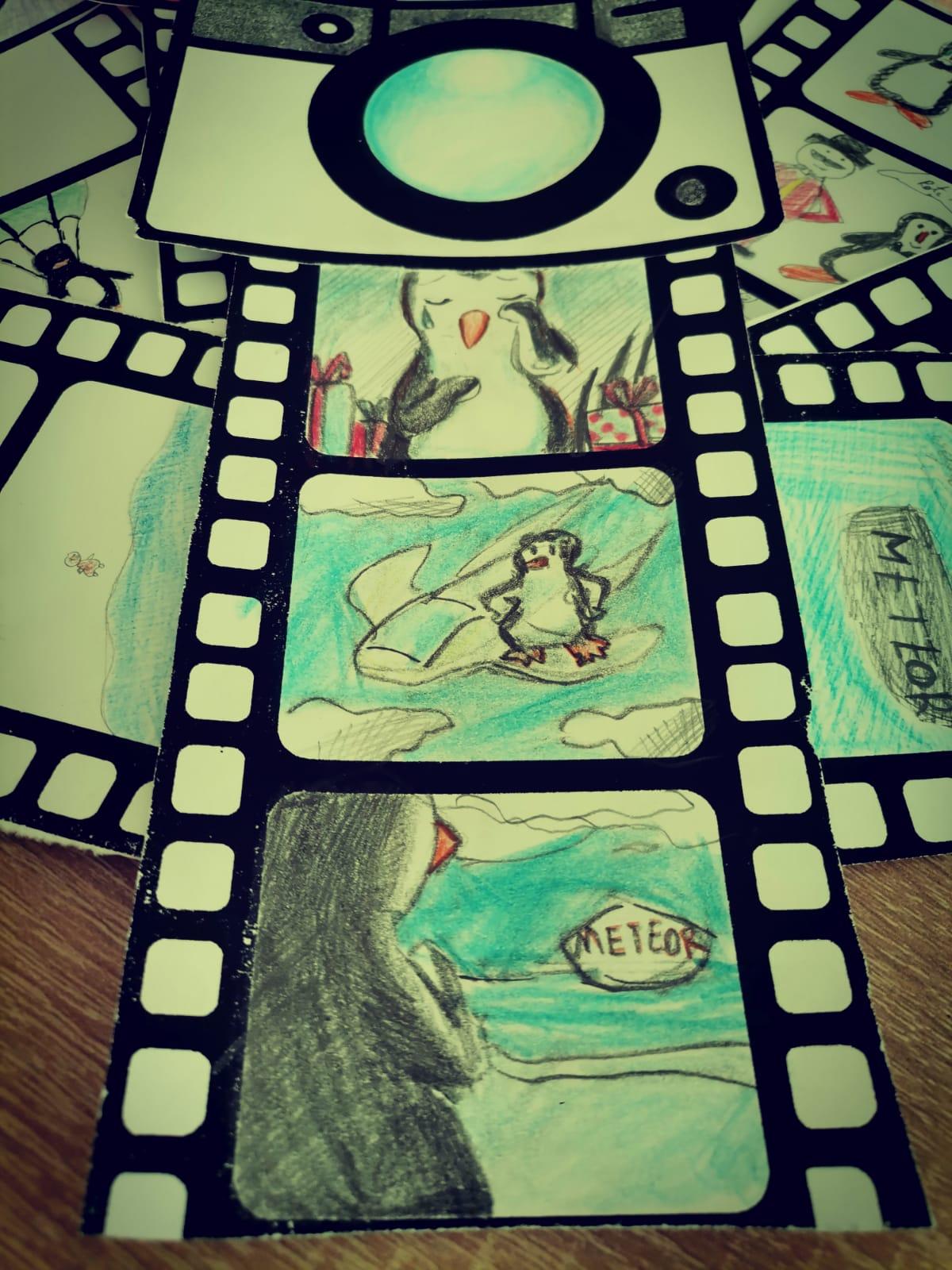 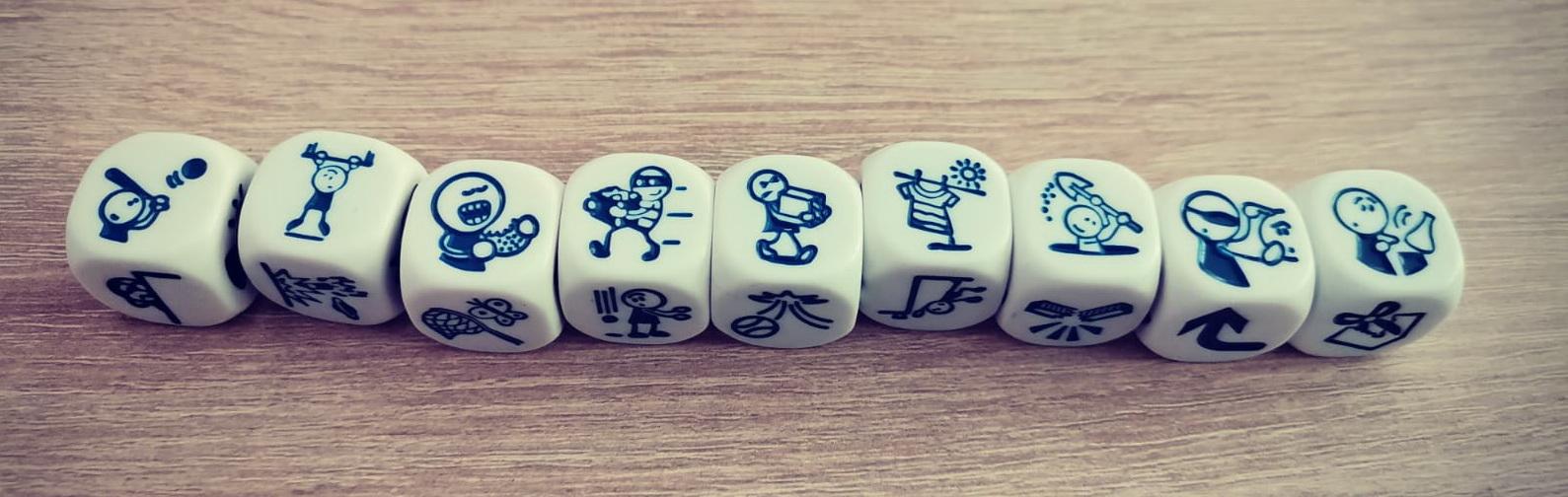 Măsor
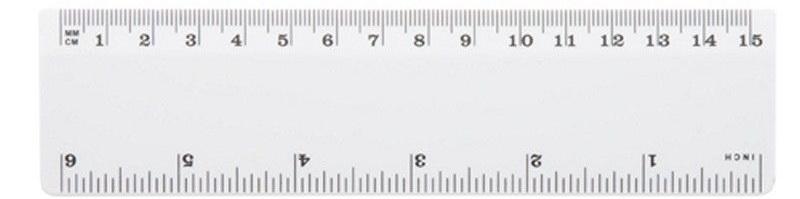 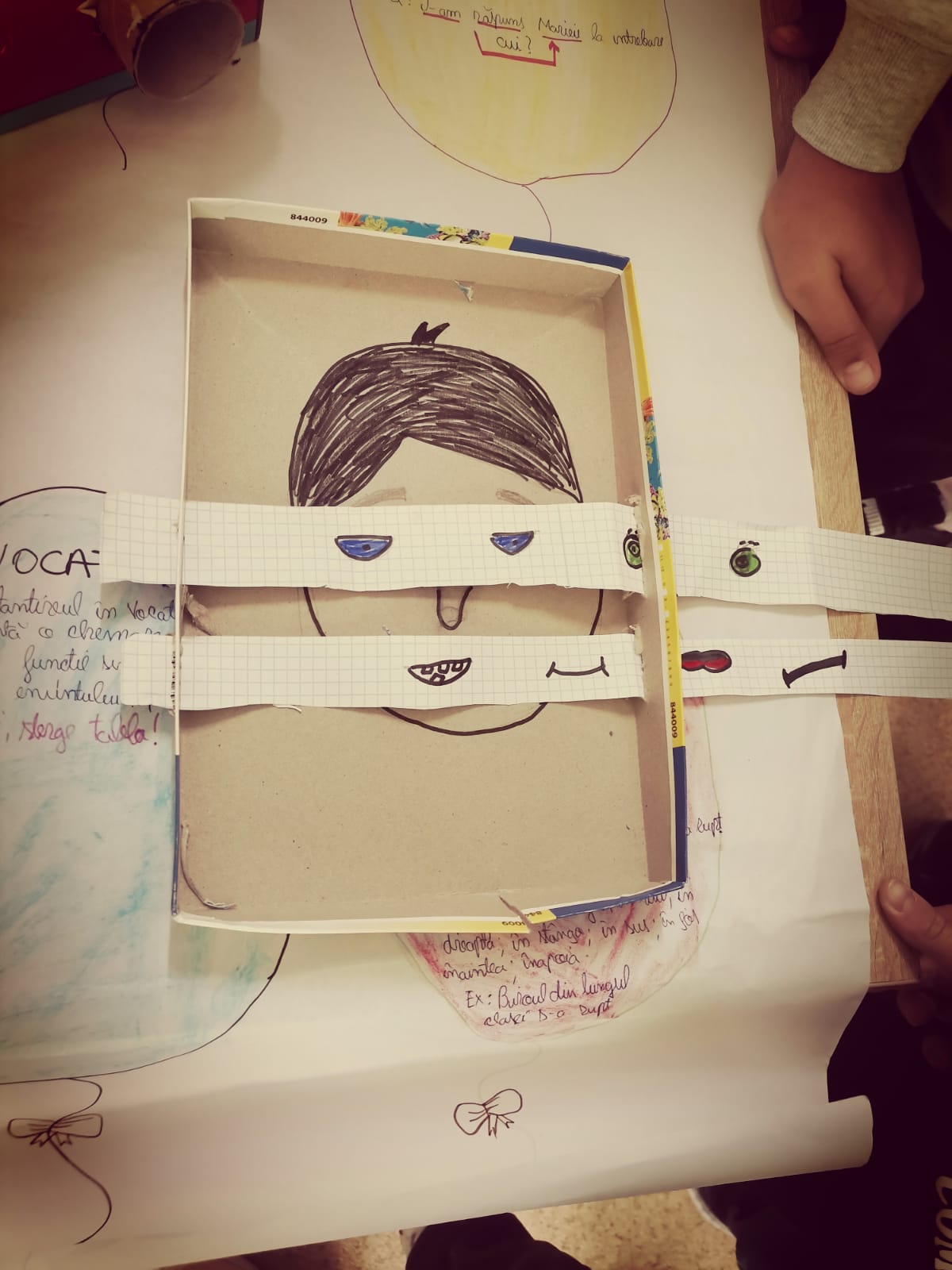 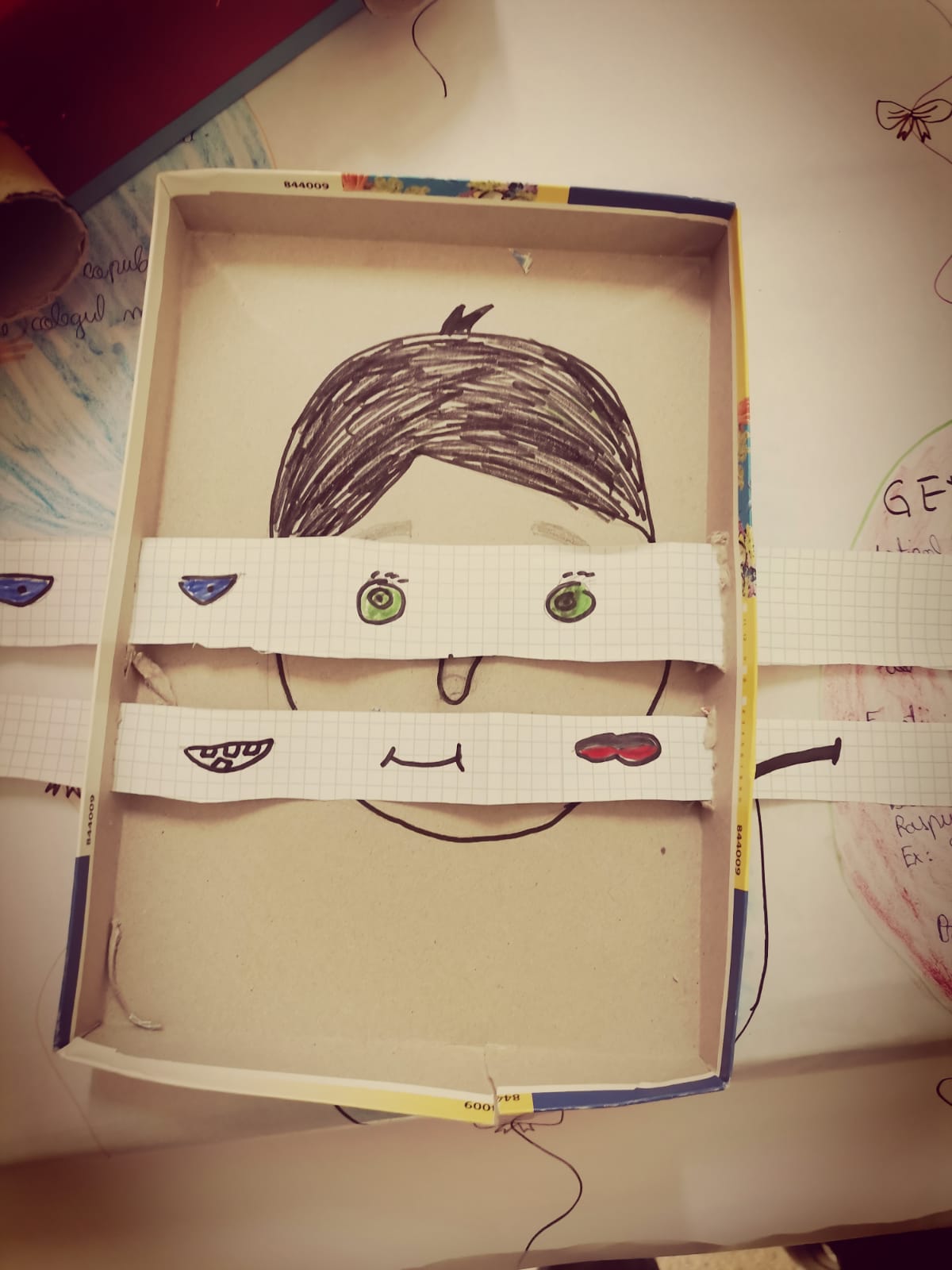 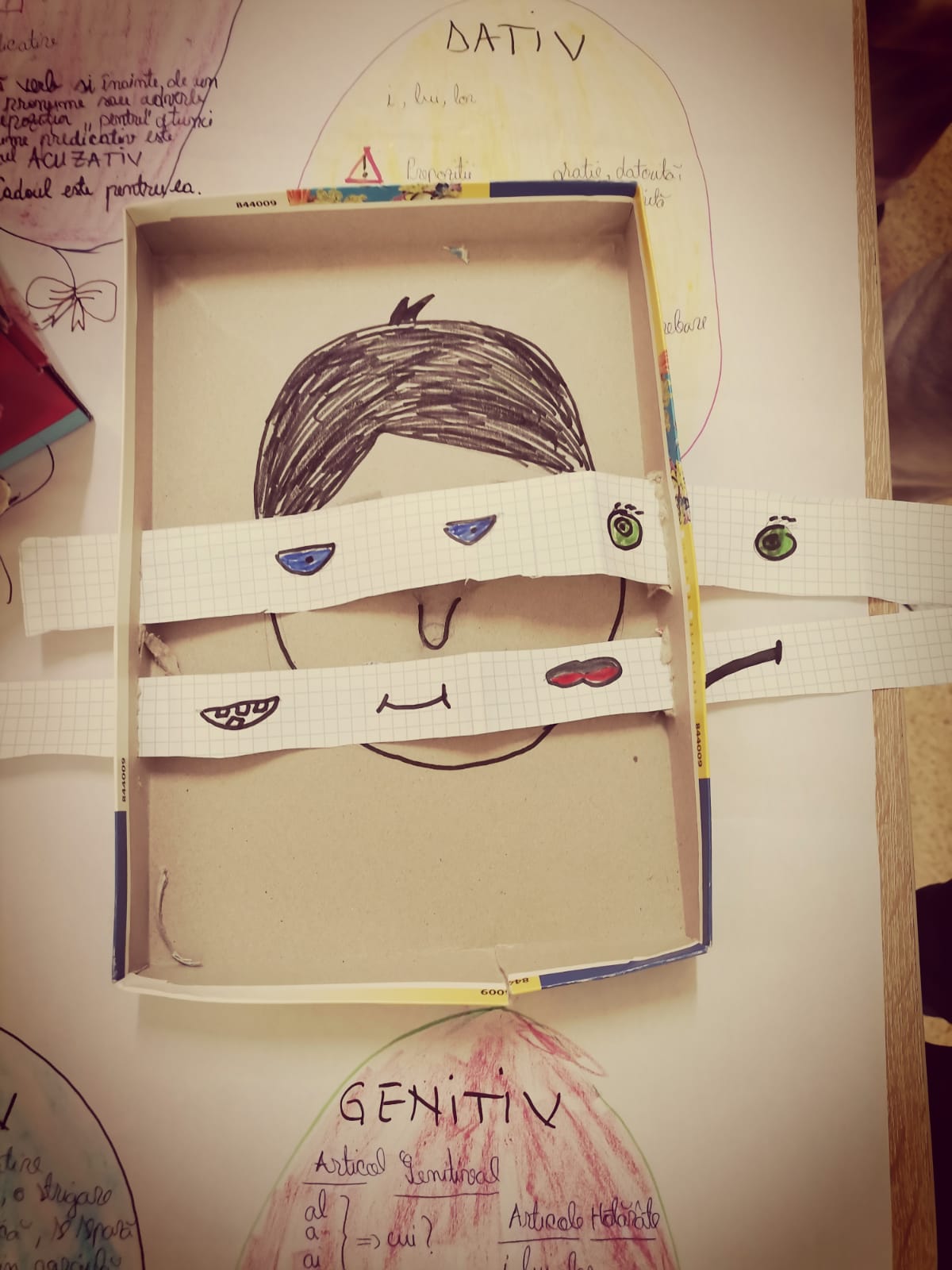 În loc de ,,La revedere!”
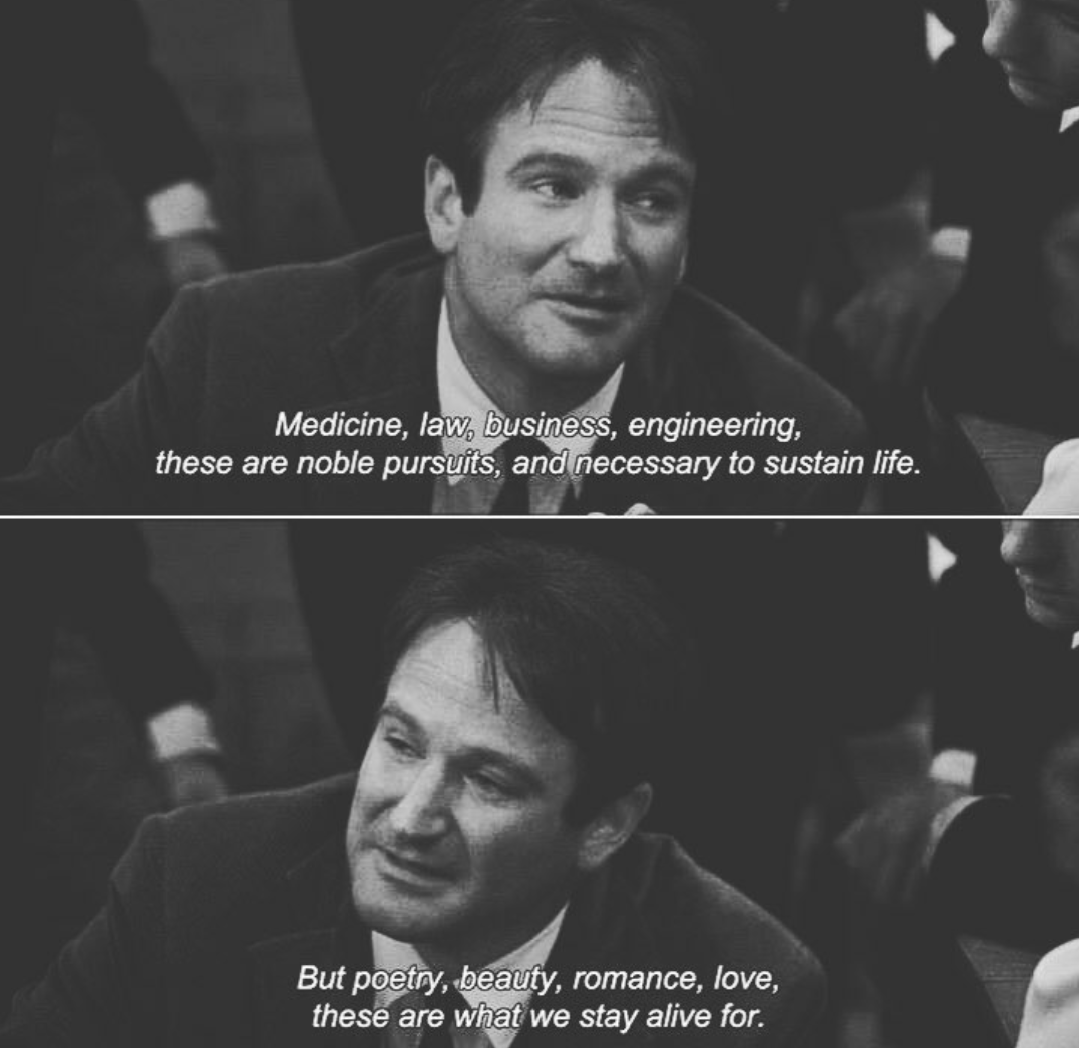